Záverečná konferencia projektu DIGICROSSGEN
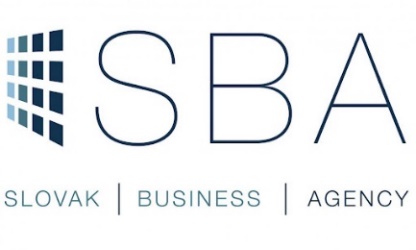 DIGICROSSGENweb platforma
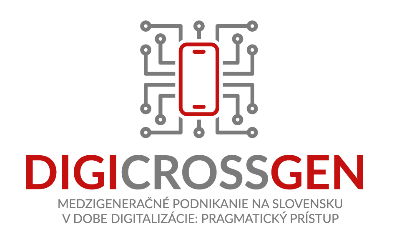 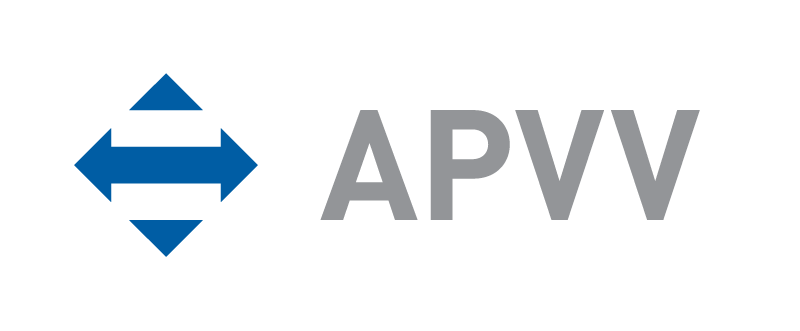 Zuzana Kovačičová, Michal Greguš
Univerzita Komenského v Bratislave, Fakulta managementu 
Odbojárov 10, 820 05 Bratislava 25, Slovensko

18. 6. 2024
Obsah
Ciele platformy
Časti platformy
Podmienky používania
Prezentácia príkladov
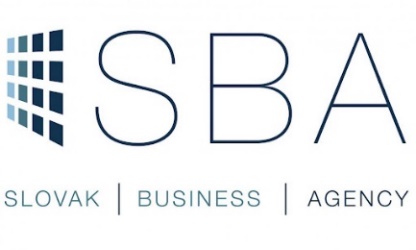 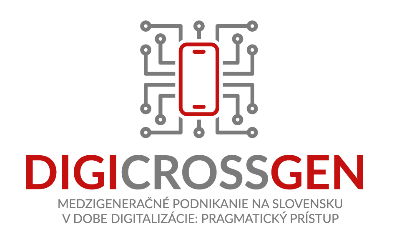 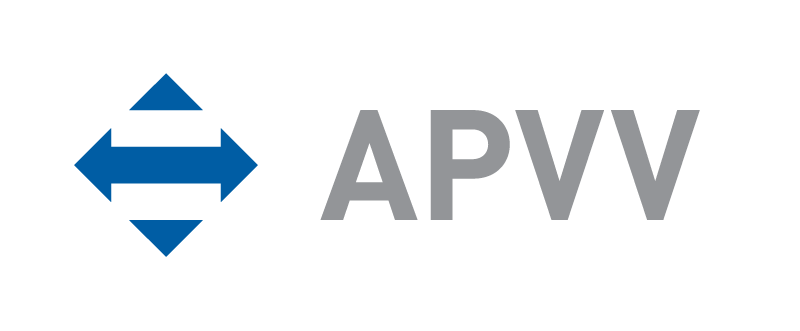 Adresa platformy
https://digicrossgen.fmuk.eu/
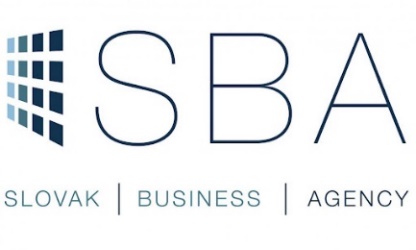 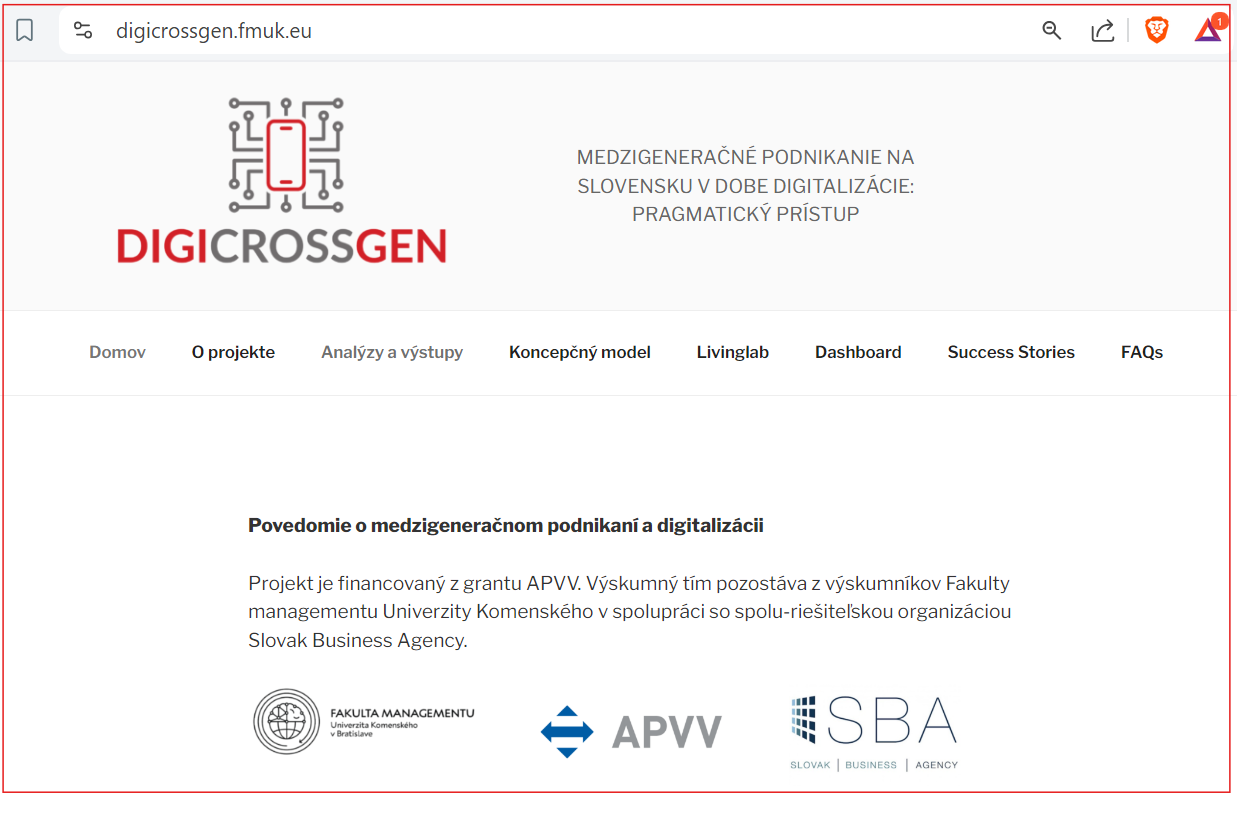 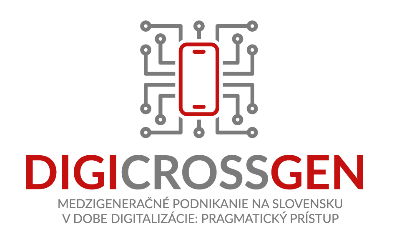 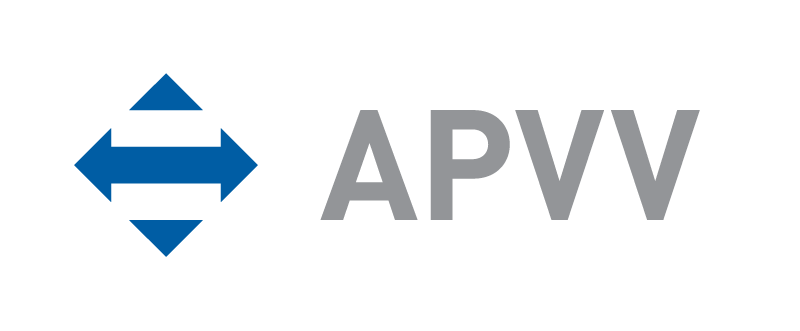 Ciele platformy
uviesť koncepčný model medzigeneračného podnikania do praxe
zvýšiť povedomie o medzigeneračnom podnikaní a spolupráci
podporiť identifikáciu úrovne digitálnej zrelosti firmy 
podporiť identifikáciu úrovne medzigeneračnej spolupráce
uvádzať príklady dobrej praxe
poskytovať základné poradenstvo
poskytovať priestor na diskusiu a zdieľanie
budovať komunitu
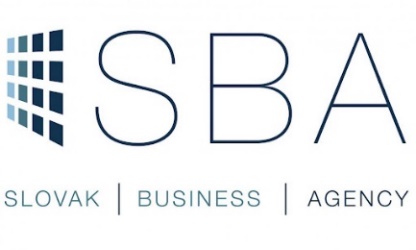 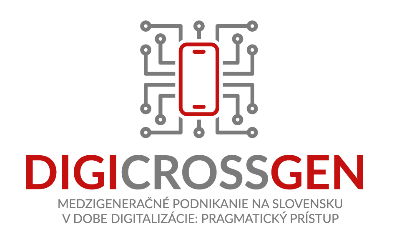 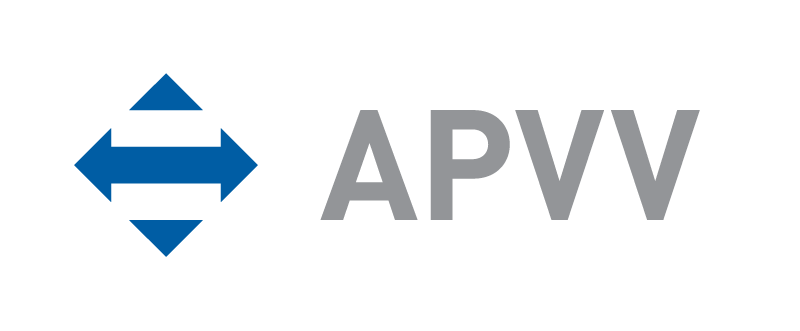 Časti platfomy
Domov
O projekte
Analýzy a výstupy – prehľad relevantnej vedeckej a odbornej literatúry a výstupov projektu
Koncepčný model, jeho časti
Nástroje na meranie digitálnej zrelosti a emocionálnej inteligencie
Livinglab – platforma na zdieľanie problematiky, otázok, názorov
Dashboard – zobrazenie vybraných indikátorov podnikateľského prostredia, medzigeneračného podnikania a digitalizácie
Dobré príklady praxe
Často kladené otázky
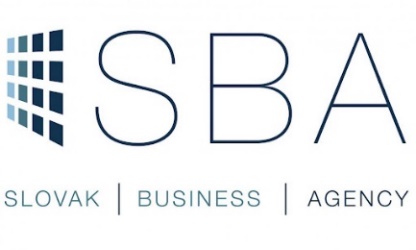 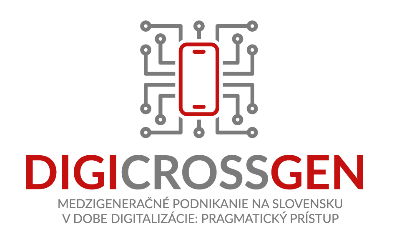 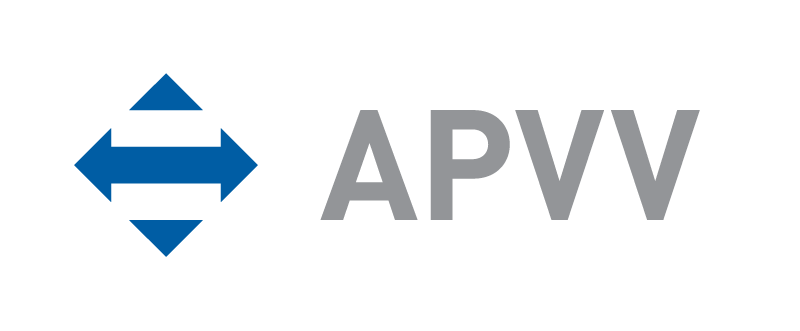 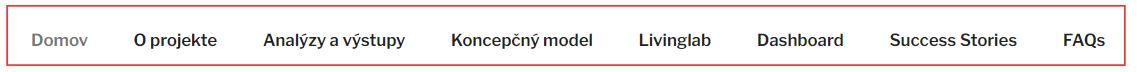 Podmienky požívania
všetky časti verejné
prihlásenie len do časti Livinglab na prispievanie
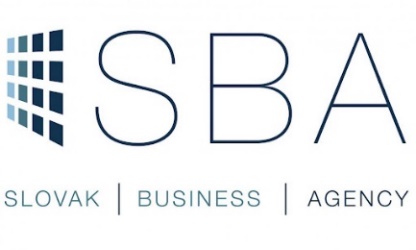 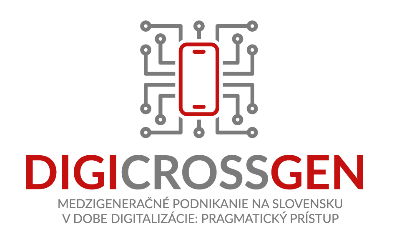 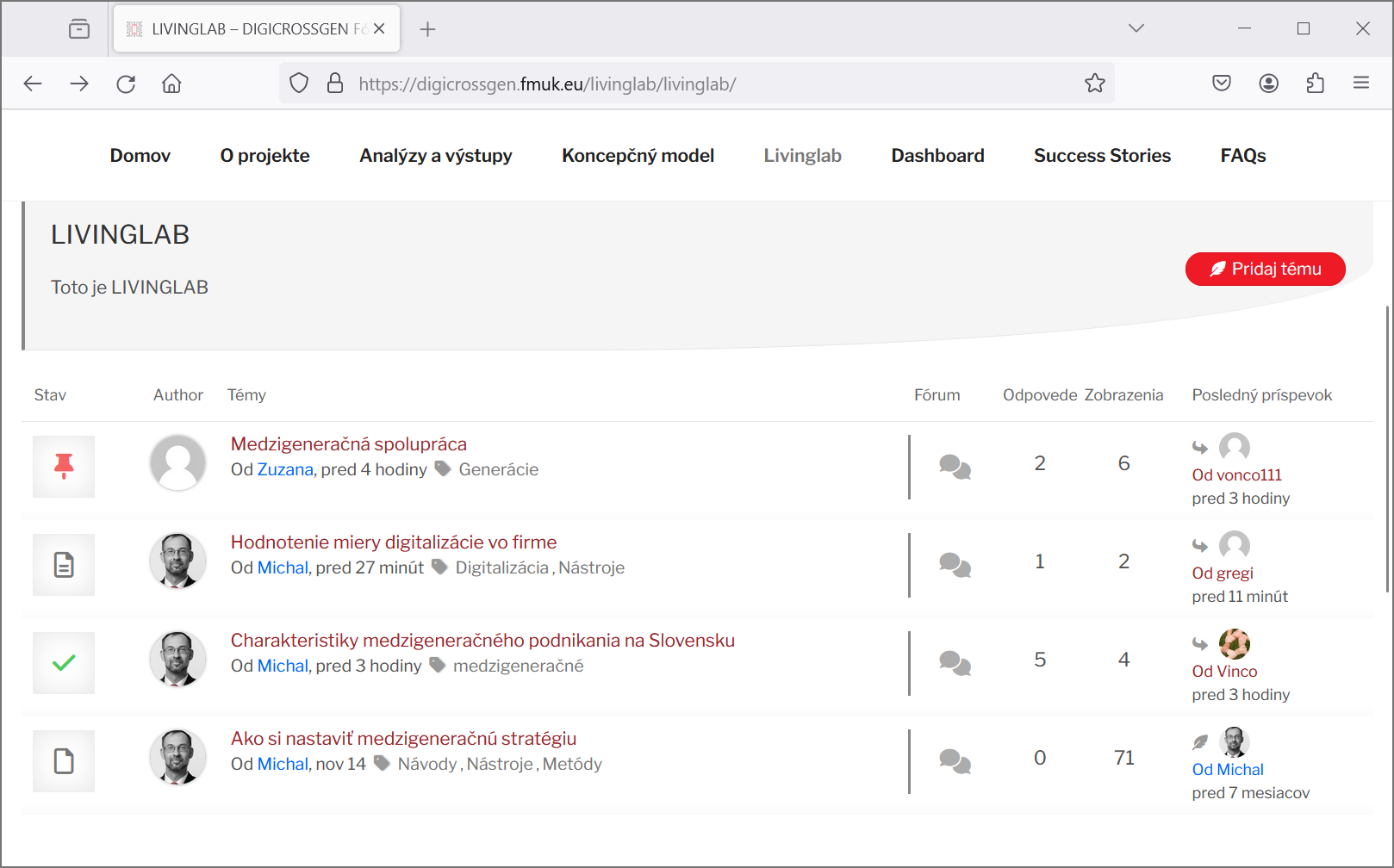 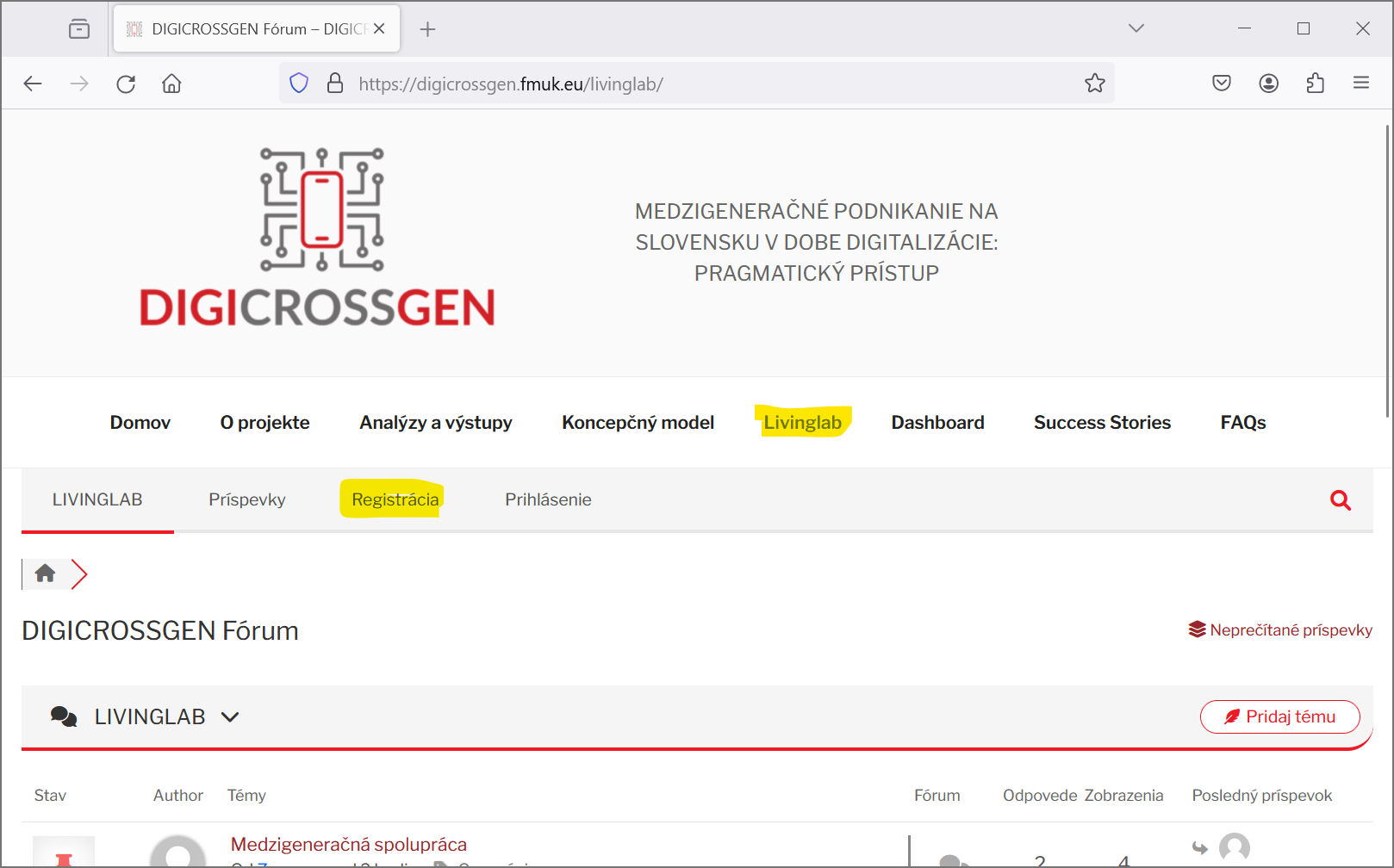 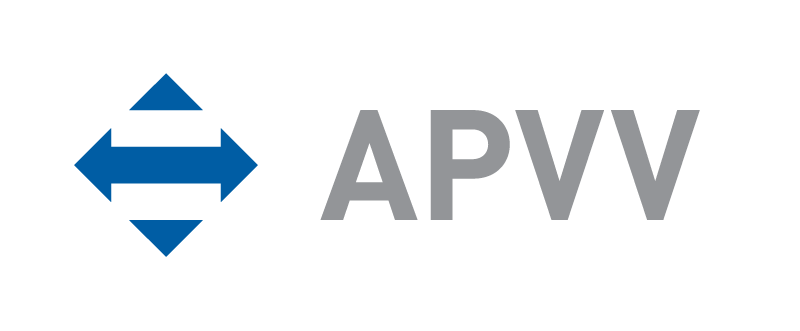 Príspevky Livinglabu sú prístupné aj bez prihlásenia
Prispievať do Livinglabu môžu iba registrovaní používatelia
Koncepčný model – fáza 2
3 nástroje:
meranie emocionálnej inteligencie – mobilná aplikácia na sieti na sieti Telegram
oblasti:
sebauvedomenie
 sebariadenie
sociálne povedomie
riadenie vzťahov
spätná väzba počet bodov, charakteristika osobnosti a odporúčania na zlepšenia
 https://t.me/KSP_EI_bot?start=ZGw6MTI3MjQy
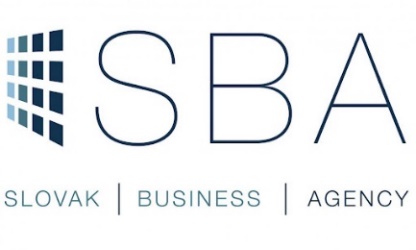 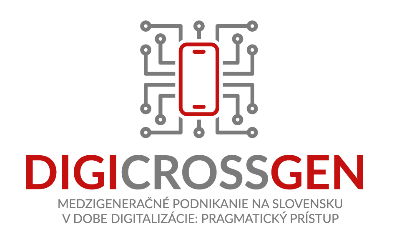 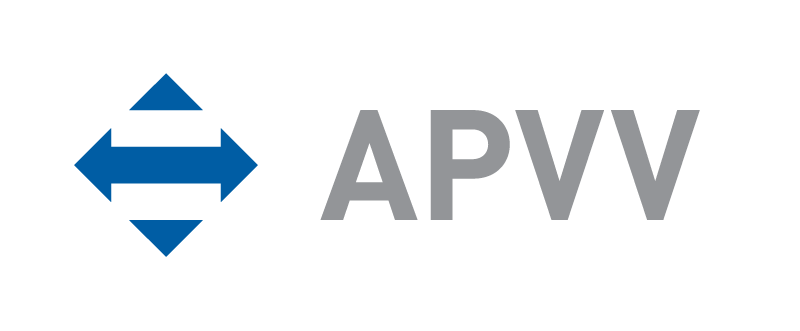 Koncepčný model – fáza 2
posúdenia digitálnej zrelosti firmy z pohľadu skúseností zákazníkov, využívania dát a výkazníctva, stratégie a vedenia, technológiía procesov - ukážka
posúdenie digitálnej zrelosti firmy z pohľadu organizačnej kultúry, typu organizácie, marketingu, kybernetickej bezpečnosti a riadenia značky - ukážka
posun smerom k požadovanej úrovni – možnosti stratégií
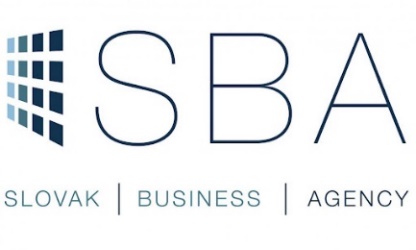 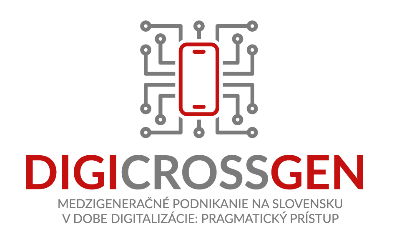 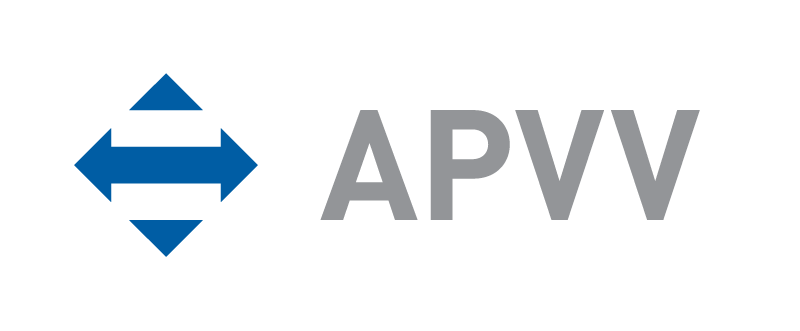 Livinglab
diskusné fórum verejné
na diskusný príspevok sa treba registrovať
témy aj príspevky sú monitorované a moderované
moderátor má právo neschváliť/zmazať príspevok

ukážka
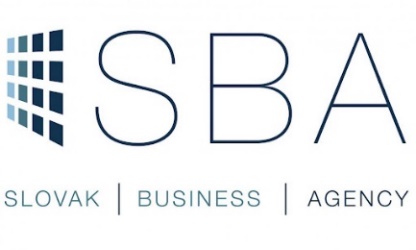 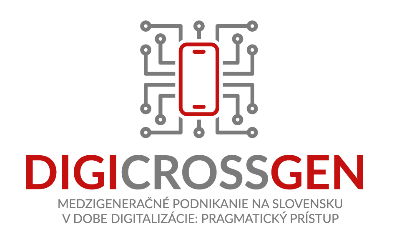 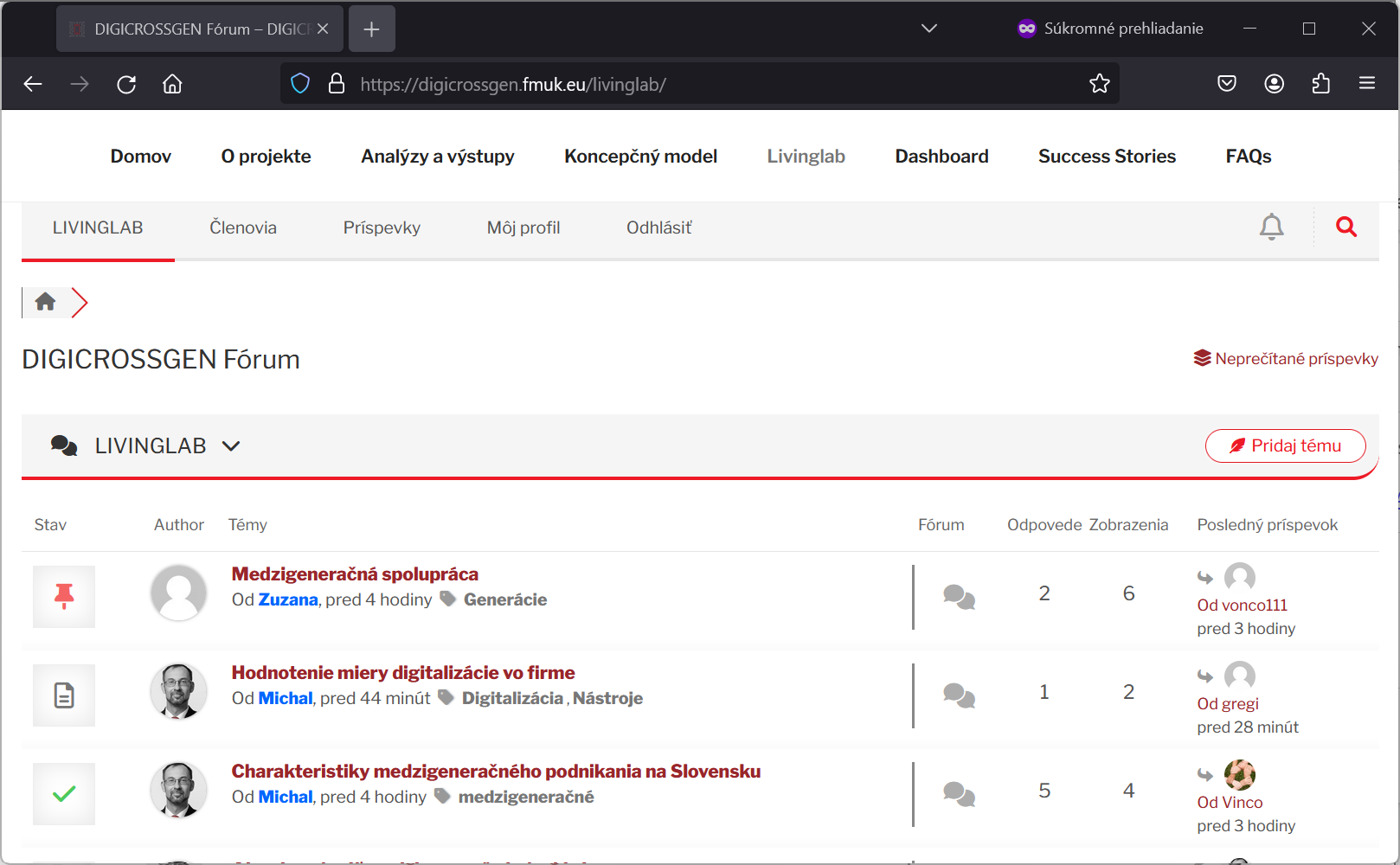 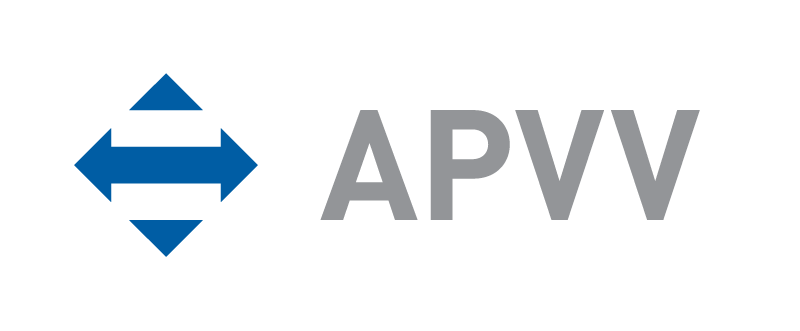 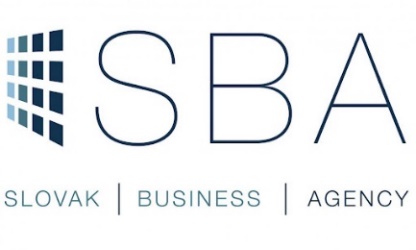 Ďakujem za pozornosť.  Vaše otázky, prosím.
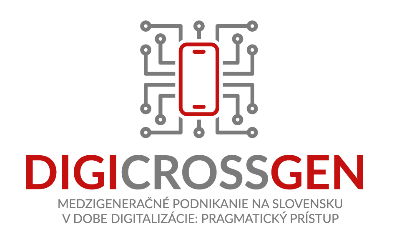 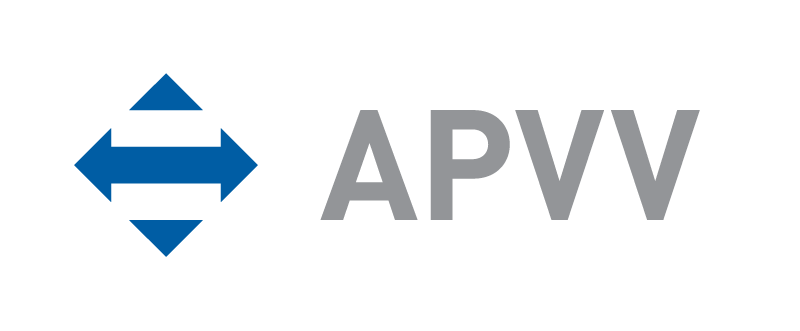